Figure 1. Structure of the COL1A1–luciferase reporter vector. (A) A ∼4 kb fragment comprising the human COL1A1 ...
Hum Mol Genet, Volume 18, Issue 15, 1 August 2009, Pages 2729–2738, https://doi.org/10.1093/hmg/ddp205
The content of this slide may be subject to copyright: please see the slide notes for details.
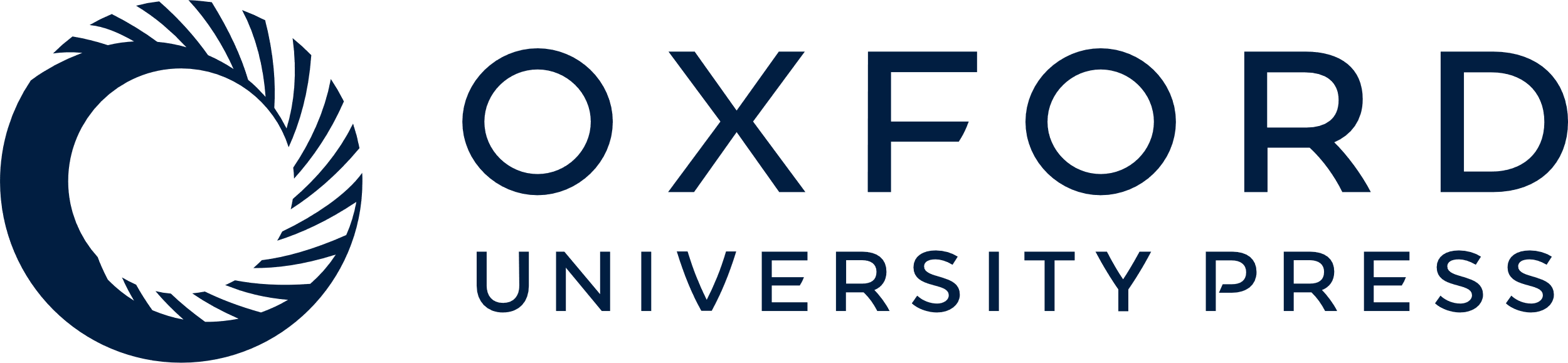 [Speaker Notes: Figure 1. Structure of the COL1A1–luciferase reporter vector. (A) A ∼4 kb fragment comprising the human COL1A1 promoter, exon 1, intron 1 and part of exon 2 was generated by PCR and cloned into the KpnI site of a modified pGL-3 basic vector. The polymorphic variants (−1997G/T, −1663ins/delT and +1245G/T) encoding all possible haplotypes were subsequently generated by site-directed mutagenesis. (B) Diagrammatic representation of the predicted COL1A1–luciferase fusion protein, consisting of COL1A1 exon 1, part of exon 2 and the PGL3 vector. (C) Sequencing of cDNA extracted from TE-85 cells transfected with the reporter vector demonstrating that exons 1 and 2 had been inserted in frame with luciferase. The boundaries between COL1A1 exons 1, exon 2 and PGL3 are indicated. The predicted amino acid sequence of the fusion protein is shown and the start codon of luciferase is underlined.


Unless provided in the caption above, the following copyright applies to the content of this slide: © The Author 2009. Published by Oxford University Press. All rights reserved. For Permissions, please email: journals.permissions@oxfordjournals.org]